«Спасибо, Азбука!»
Праздник
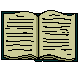 2011 год
Хромова Оксана Андреевна
Факультет педагогики, психологии  и социальной работы
2 курс
21 группа
Содержание
Азбука. Алфавит
Испытания
Разминка
Азбука                Алфавит
А Б Г Д  Е 
  Ё Ж З И Й К Л М Н О П  Р С Т У Ф Х Ц Ч Ш Щ  Ъ Ы  Ь 
  Э Ю Я
В 1574 году была составлена и напечатана «Азбука» -первый на Руси печатный букварь. В этом году «Азбуке» исполняется 434 года.
   Название книга получила от названий двух первых букв: «аз» и «буки».
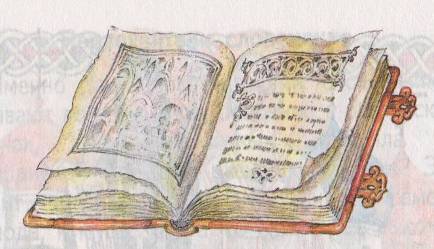 «Аз да буки, а там и все науки».
Ж
О
Ф
З
Испытание «Загадка»
Эта буква широка
  И похожа на жука.
В этой букве нет угла,
  До того она кругла.
  Укатиться бы могла.
С этой буквой на носу  
   Филин прячется в лесу.
На эту букву посмотри –
   Она совсем как цифра 3.
А, Я, О, В, С, Н, К
ОВСЯНКА
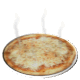 ОВСЯНКА
КАША
ПТИЦА
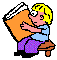 Испытание « ПРОЧИТАЙ - КА»
Стихотворение «Как Коля читал»
Угадайте сказку:
Жёлтая кепочка.
Красная Шапочка.
Гадкий цыплёнок.
Гадкий утёнок.
Луковый мальчик.
Чиполлино.
Конь – Горбун.
Конёк – Горбунок.
Прочитайте без остановки:
Прыгать,
         бегать 
                и скакать 
Громко 
         песню 
                распевать
!
?
!
?
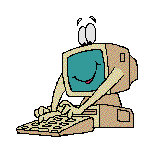 Испытание«ШИФРОВАЛЬЩИКИ»
ПРЫ    КАТЬ    ГРОМ    НЮ

БЕ       ГАТЬ     ПЕС     КО

СКА     РАС       ПЕ     ВАТЬ
И получи слова
Разминка   "Собери слоги"
жур
де
ный
воч
лен
де
ва
ка
ки